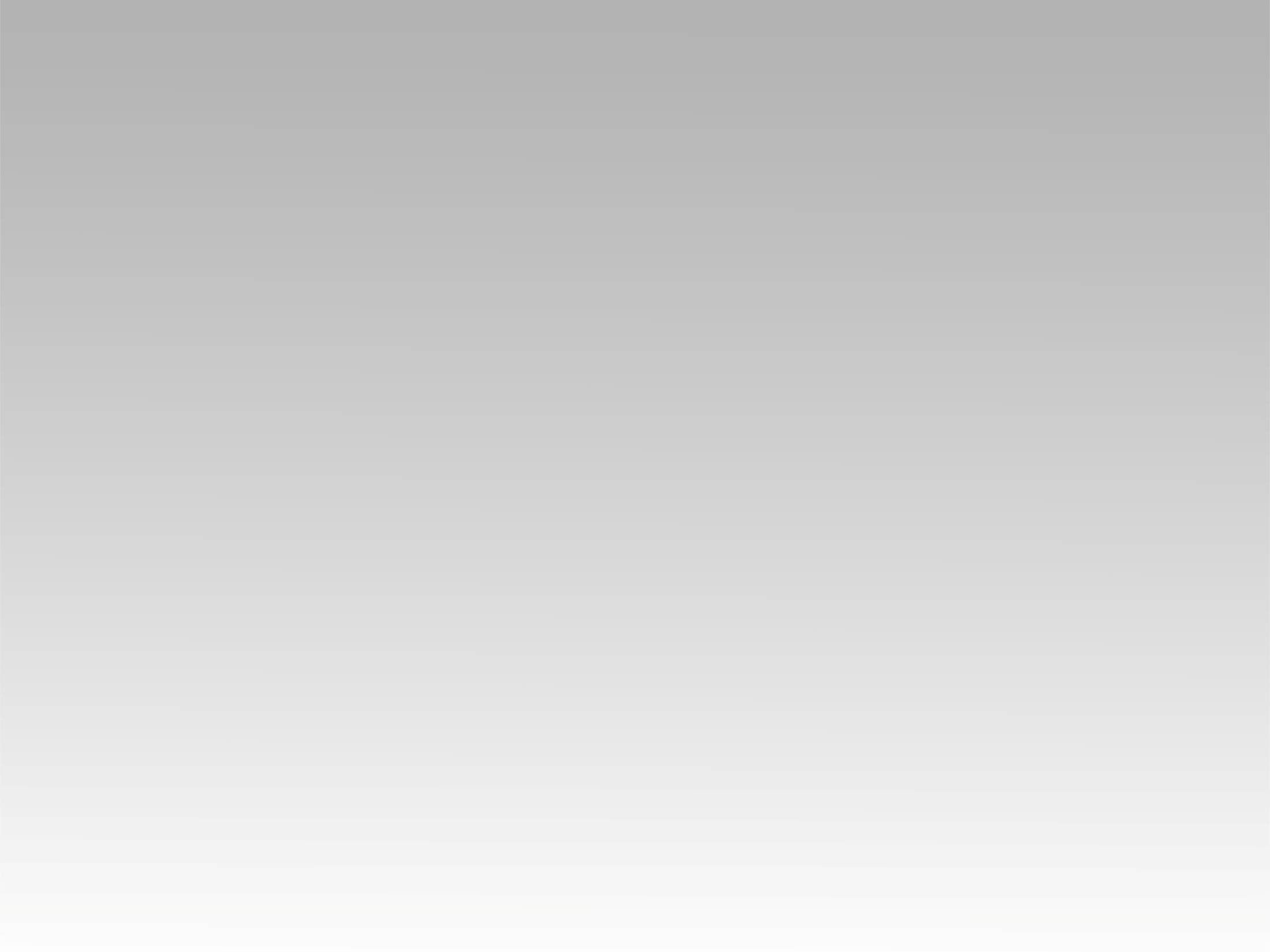 ترنيمة 
 يلا نقابله بالترحاب
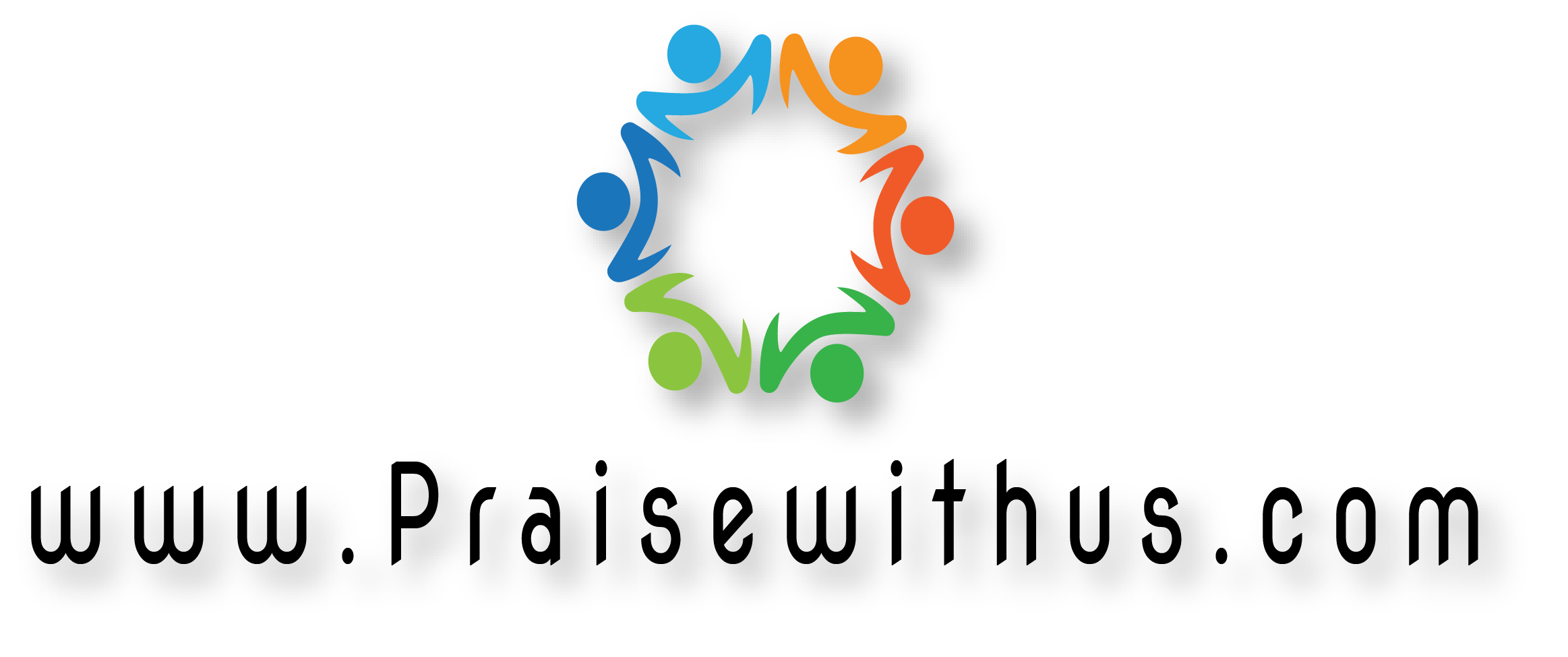 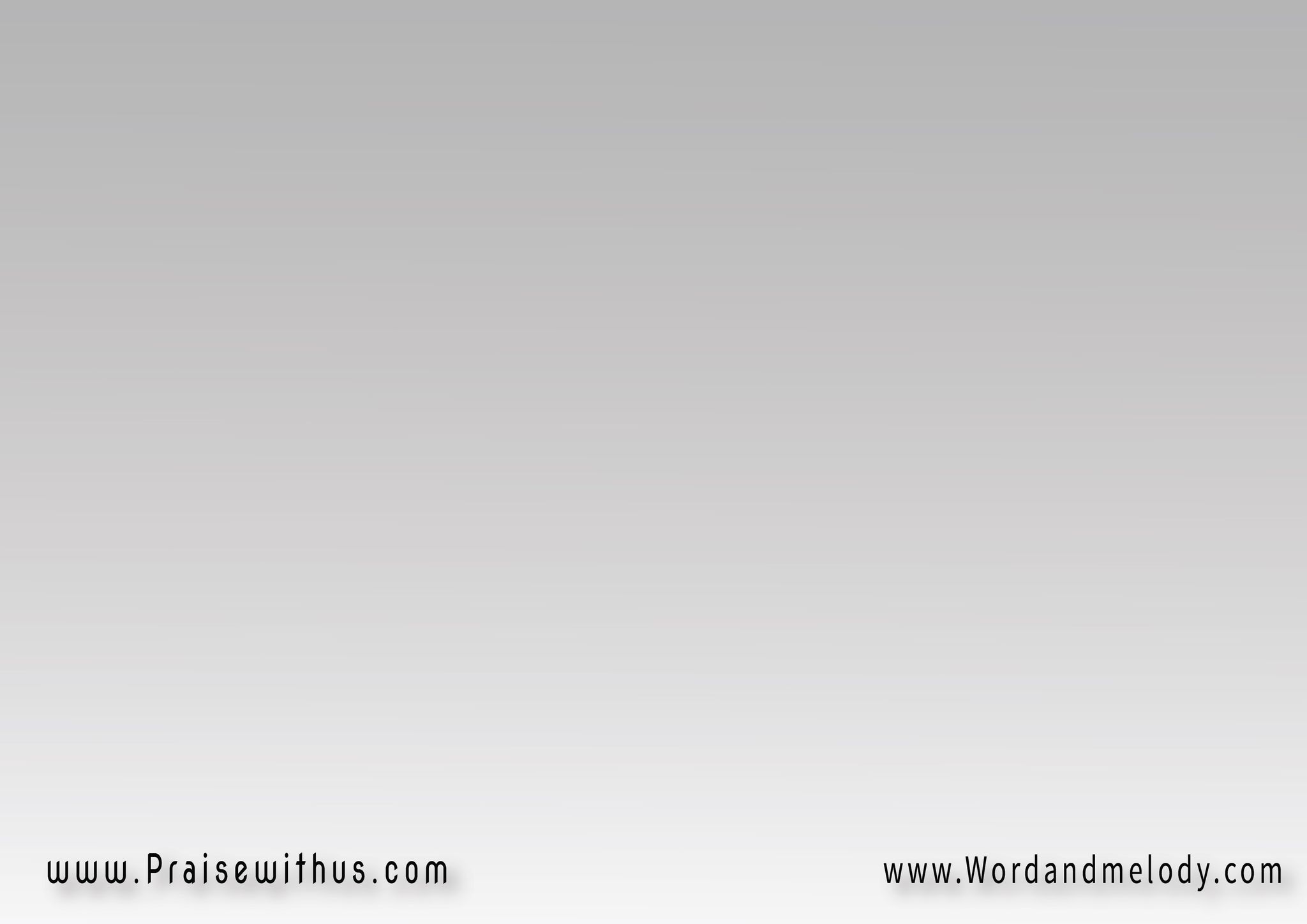 يلا نقابله بالترحاب
ميلاده العجيب ده حكاية
نجي نحكيها للإجيال 
نقدم ليهو أغلي هدايا
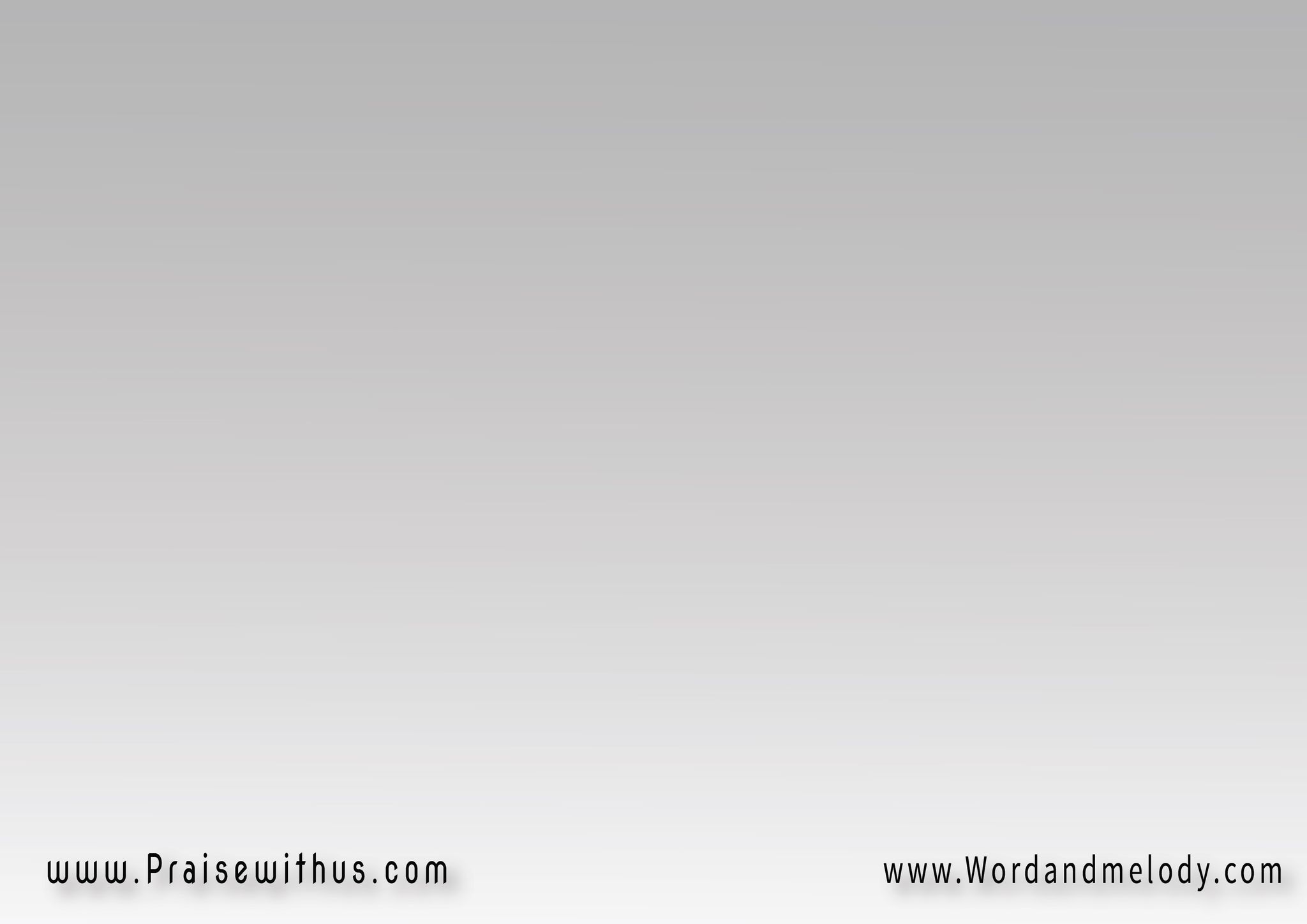 لما يسوع جاء دنيانا 
خلي فرحنا عما وزاد
والراجينو يبقي معانا 
جانا الليلة في الميعاد
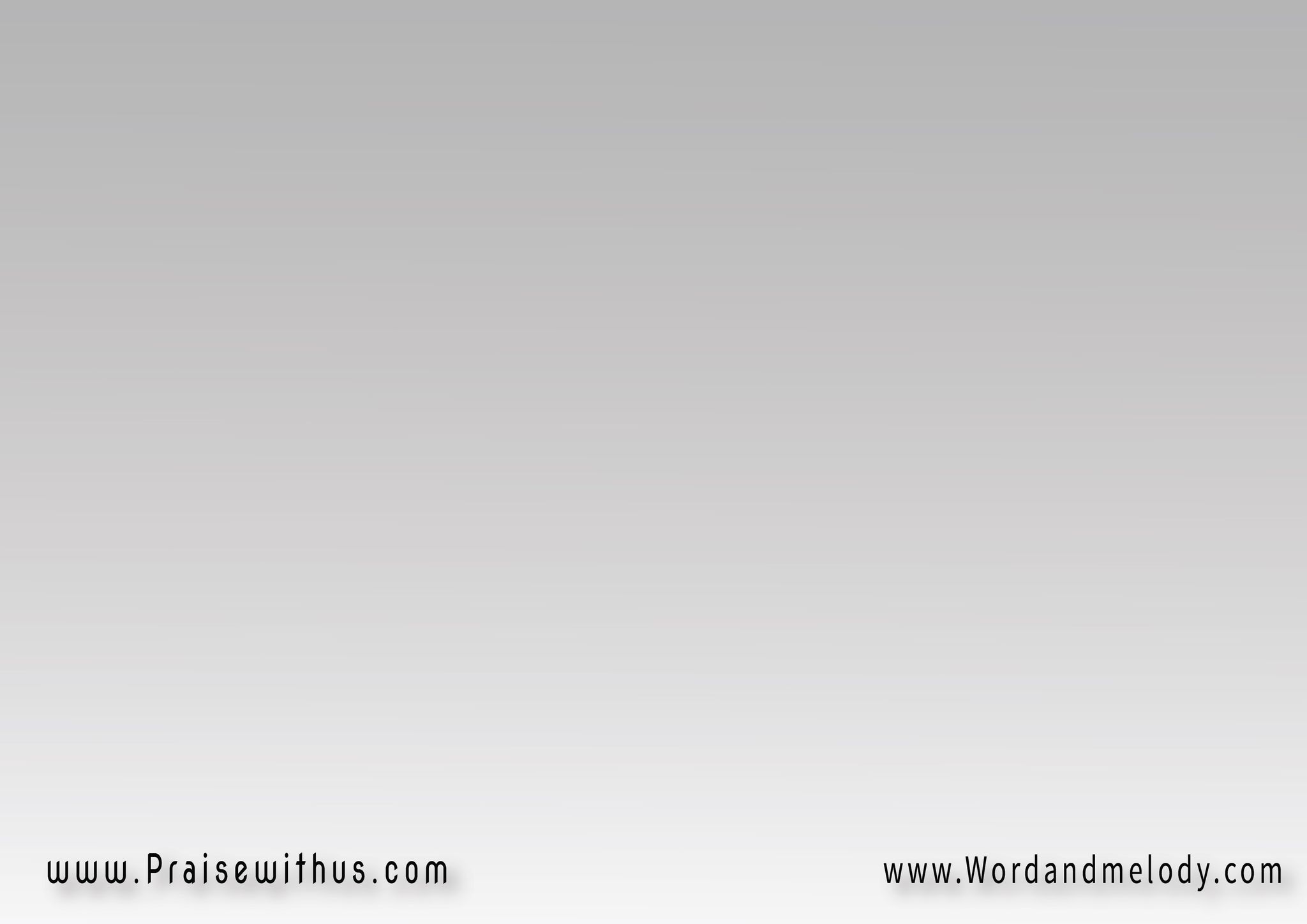 يلا نقابله بالترحاب
ميلاده العجيب ده حكاية
نجي نحكيها للإجيال 
نقدم ليهو اغلي هدايا
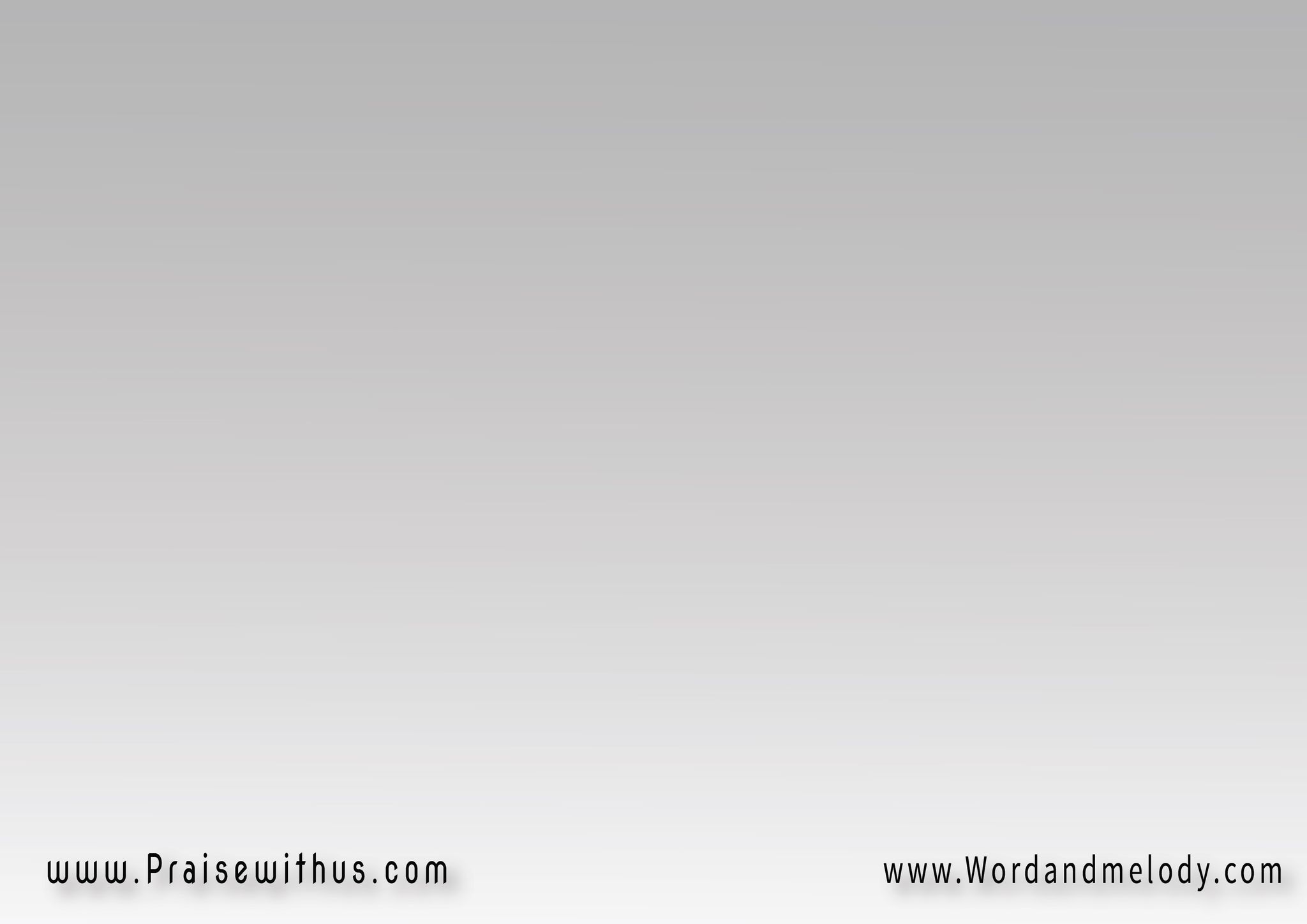 أشرق نوره ضو علينا 
وصبح لينا أحلي ملاذ 
رجعت لينا أعظم قيمة
وفيه بقينا إحنا عزاز
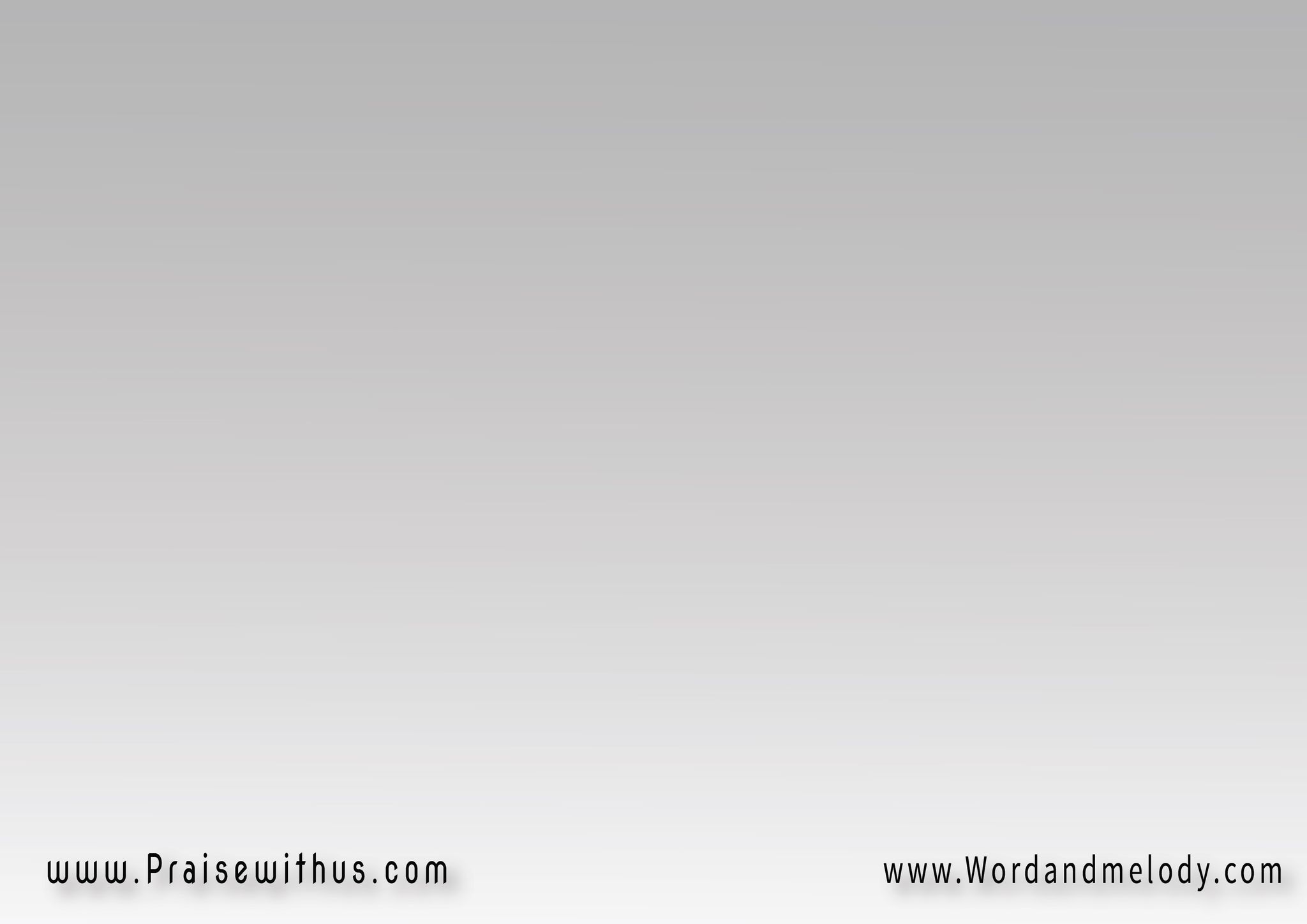 لما يسوع جاء دنيانا 
خلي فرحنا عما وزاد
والراجينو يبقي معانا 
جانا الليلة في الميعاد
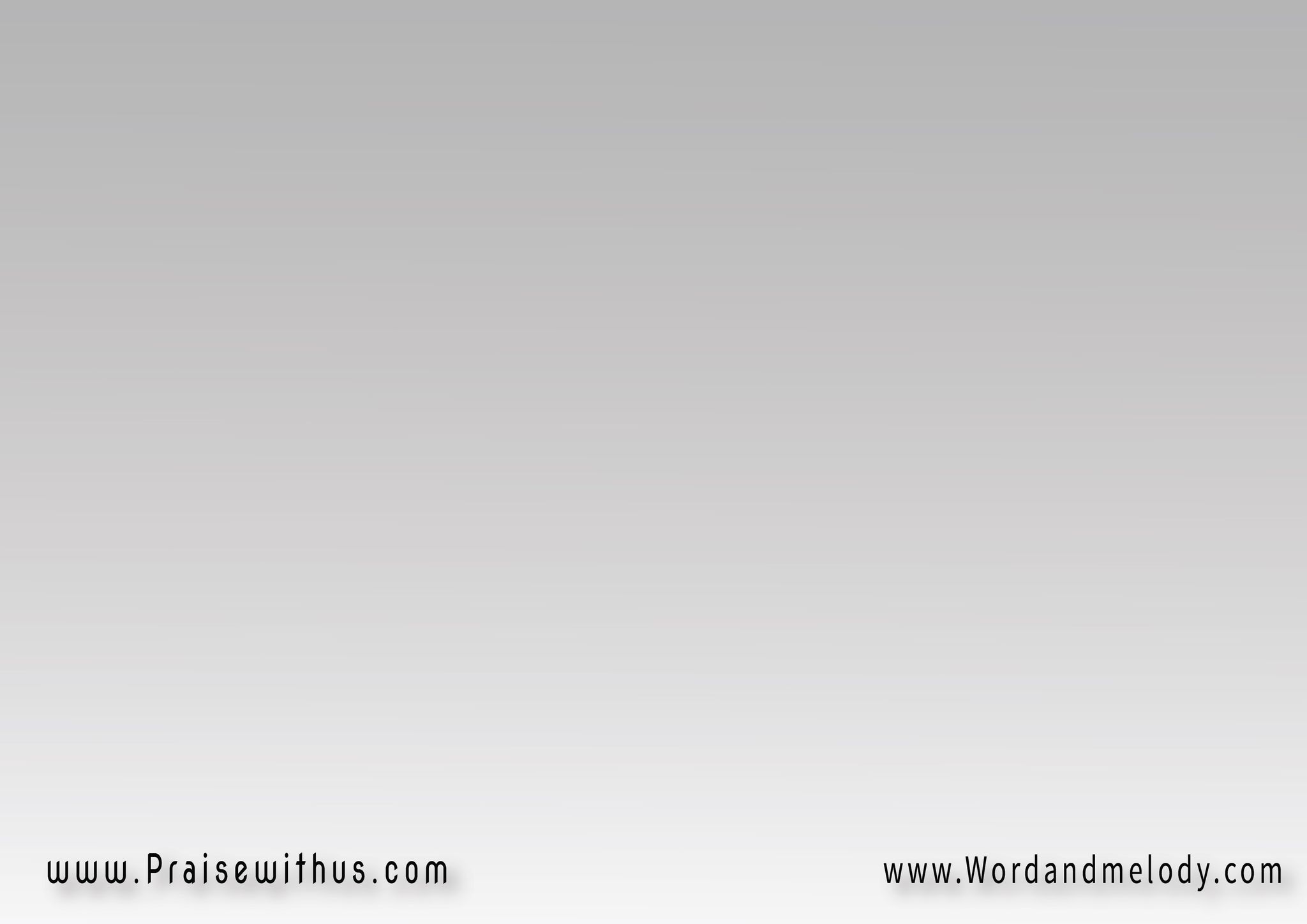 لما نحنا نبقي نسامح 
نبقي إحنا في الميلاد 
نعيش لبكرة ننسي أمبارح 
 نبقي أحنا في الميلاد
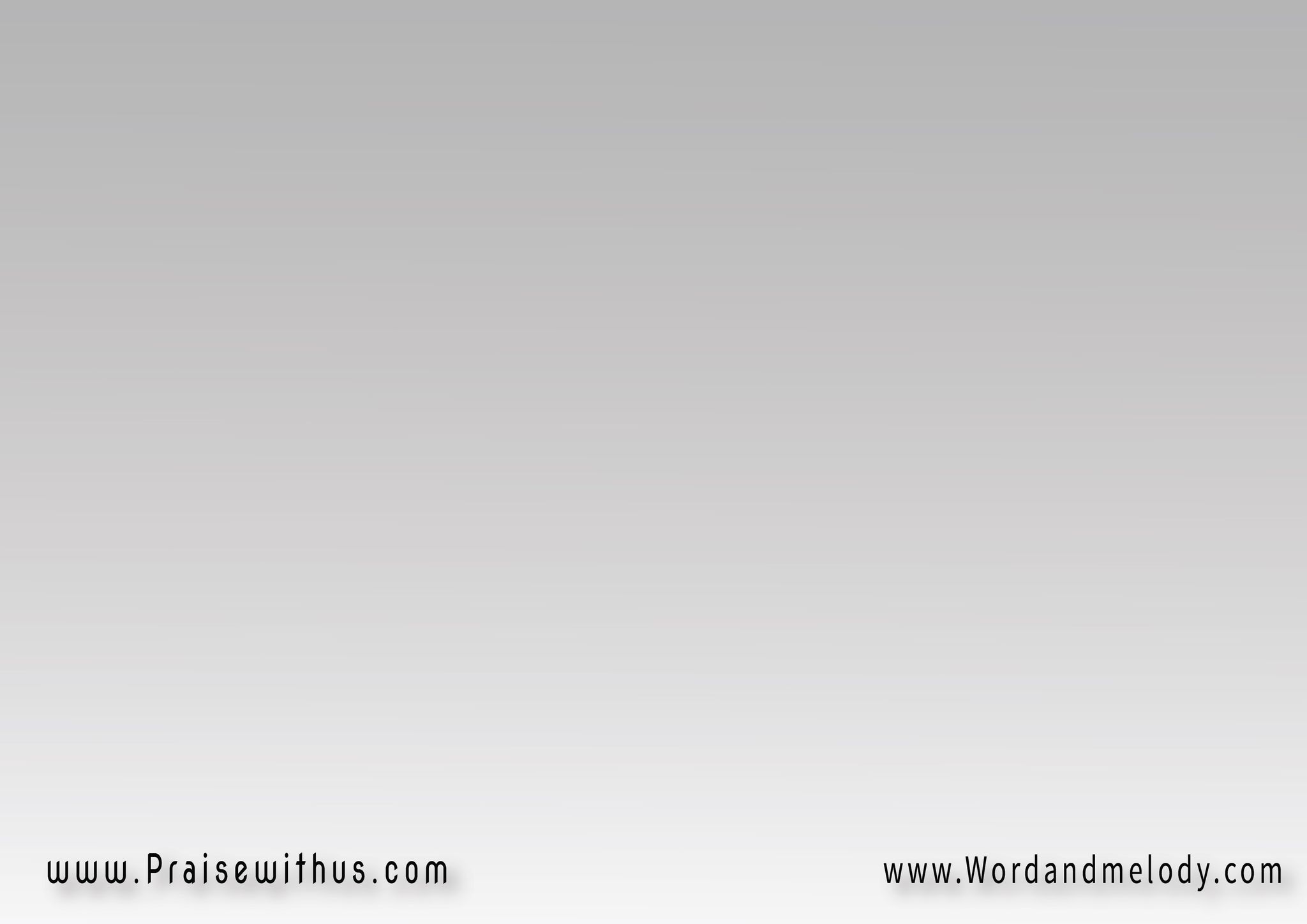 لما يسوع جاء دنيانا 
خلي فرحنا عما وزاد
والراجينو يبقي معانا 
جانا الليلة في الميعاد
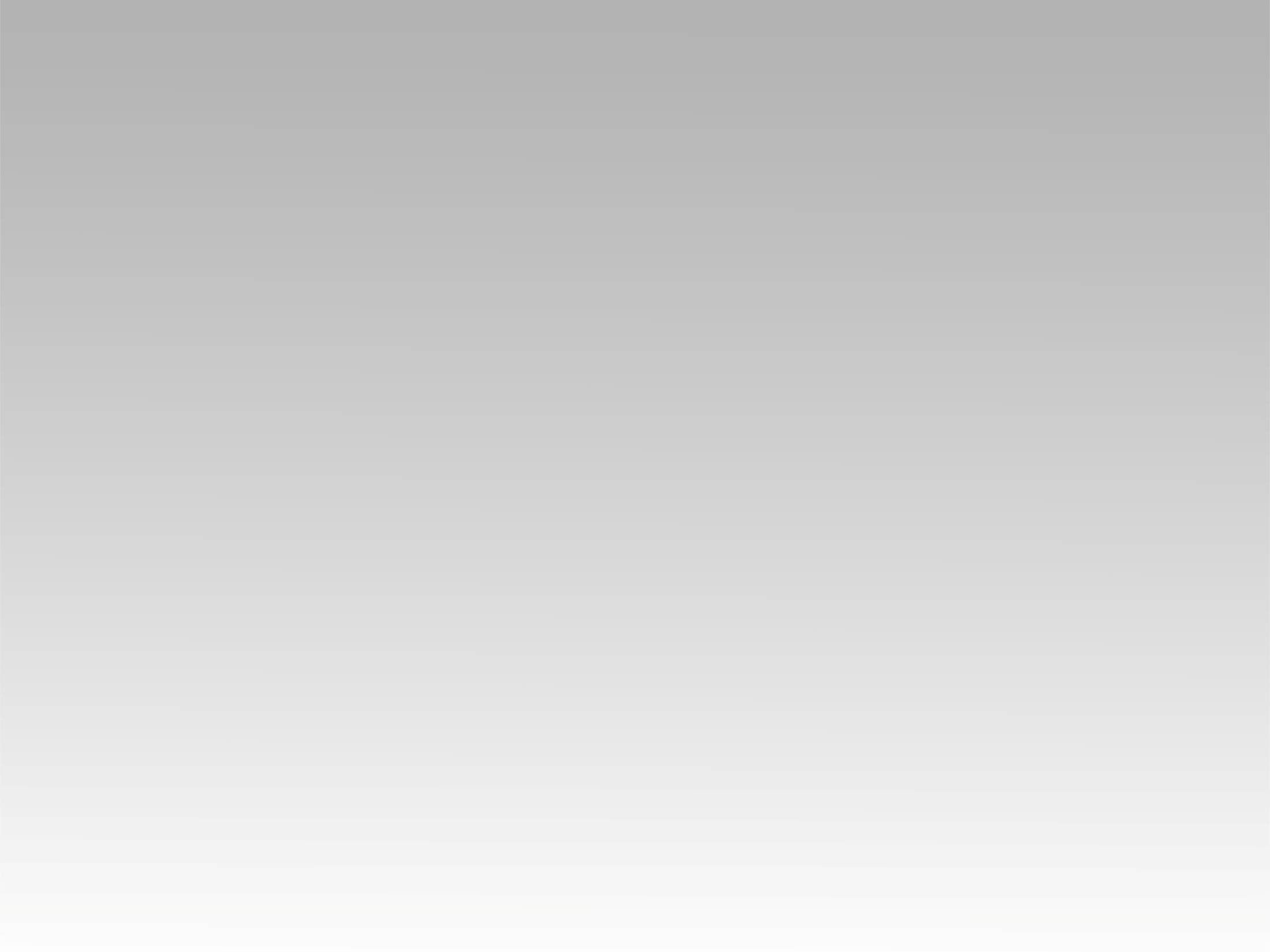 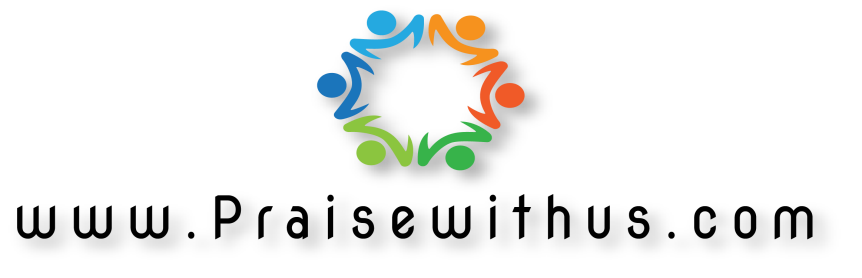